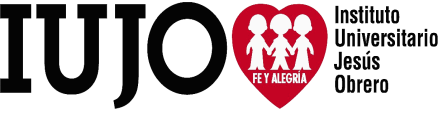 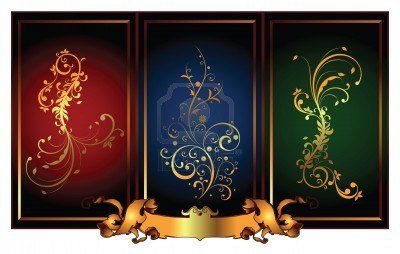 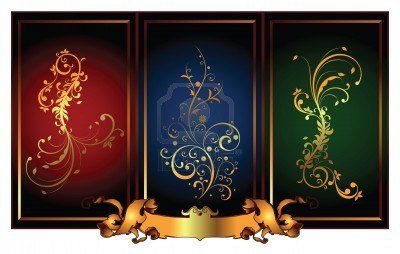 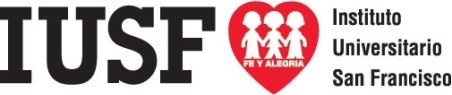 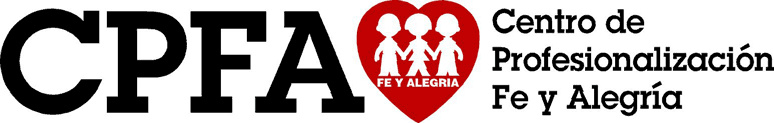 ELEMENTOS CLAVES QUE DEFINEN NUESTRA FORMACIÓN.
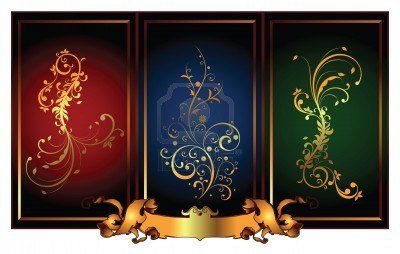 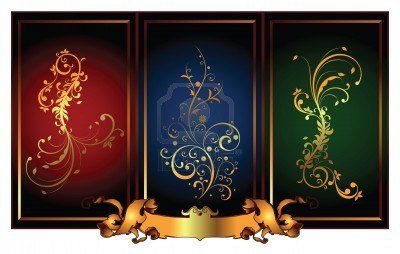 Educación popular, integral y de promoción social
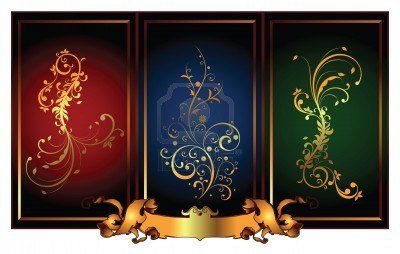 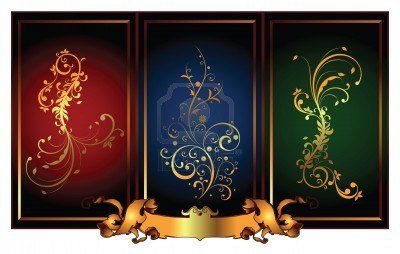 A los pobres la mejor educación… formar en los  jóvenes la cabeza, las manos y el corazón….
P. José María Vélaz, Fundador de Fe y Alegría
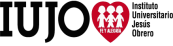 CALIDAD EDUCATIVA=FORMACIÓN INTEGRAL
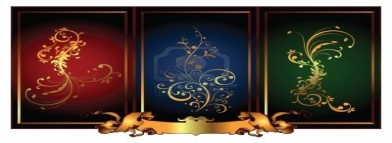 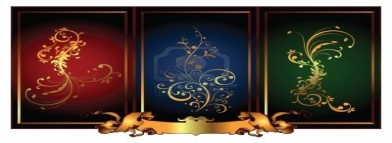 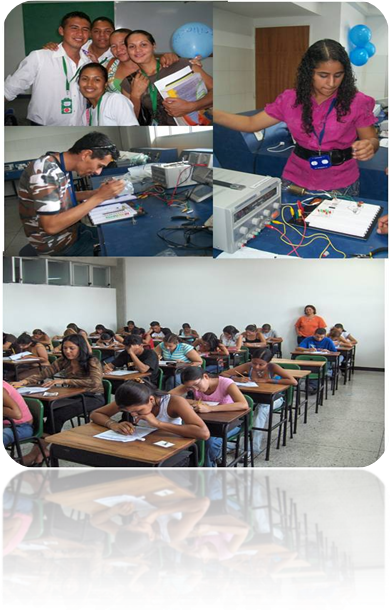 Como obra ignaciana e instancia universitaria de Fe y Alegría
concibe
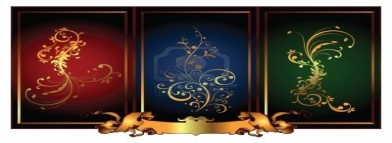 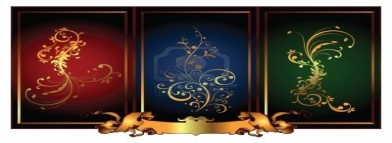 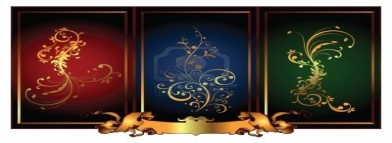 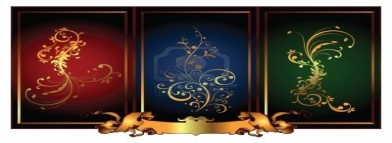 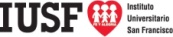 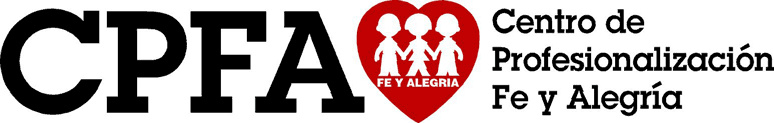 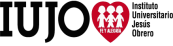 CALIDAD EDUCATIVA=FORMACIÓN INTEGRAL
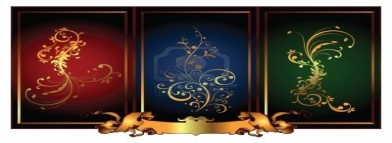 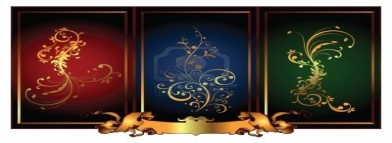 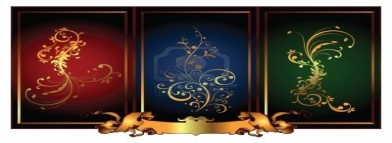 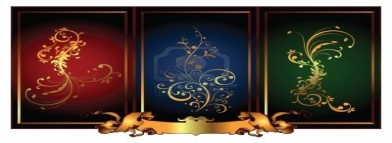 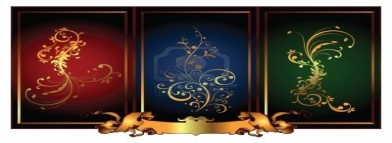 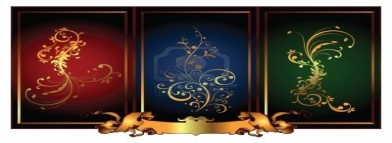 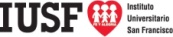 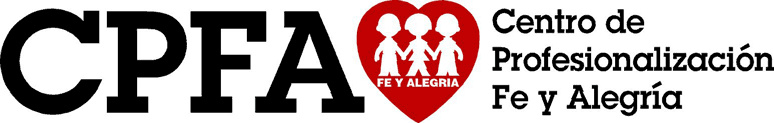 OBJETIVOS DEL PROGRAMA DE EDUCACIÓN UNIVERSITARIA DE FE Y ALEGRÍA
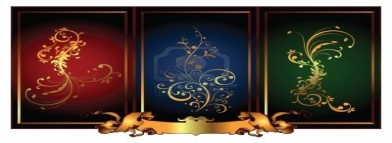 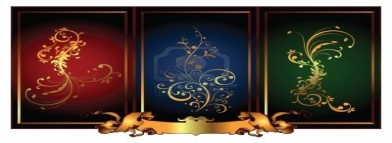 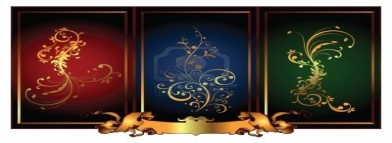 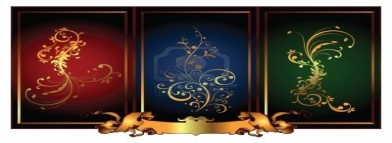 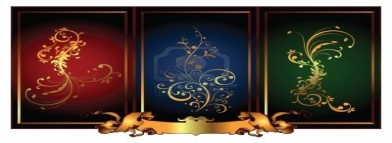 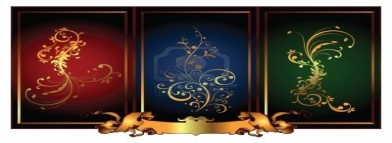 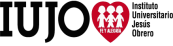 OBJETIVOS DEL PROGRAMA DE EDUCACIÓN UNIVERSITARIA DE FE Y ALEGRÍA
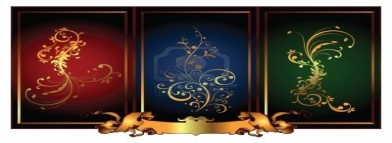 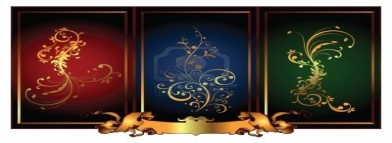 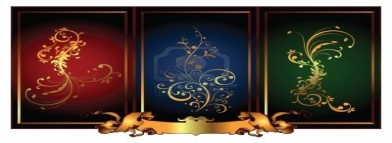 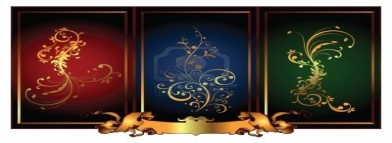 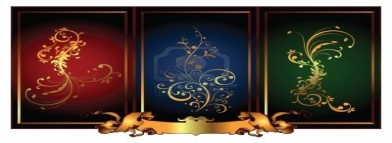 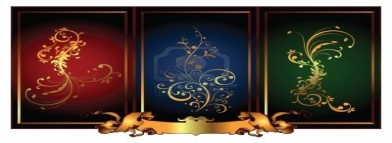 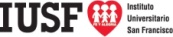 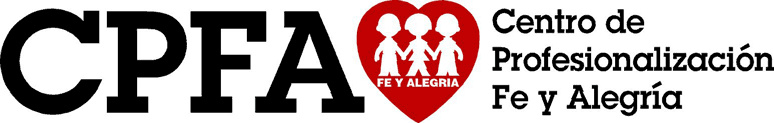 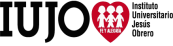 PERFIL DEL EGRESADO
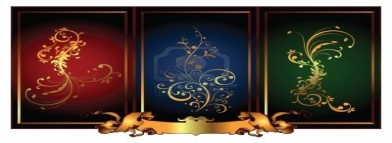 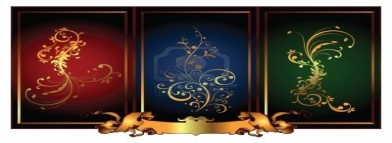 Las personas que formamos
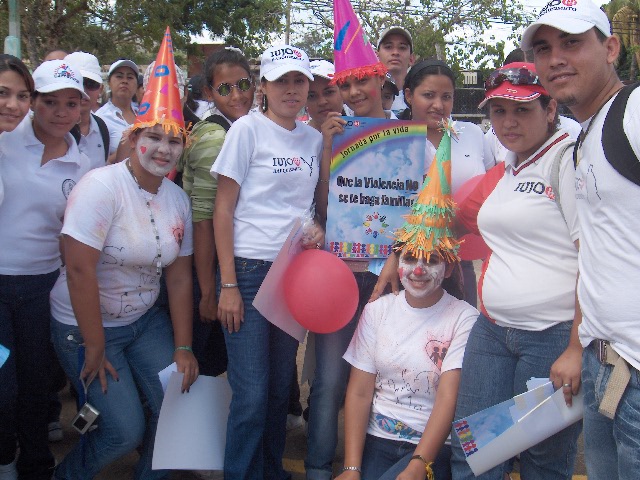 Excelente profesional
Comprometido ciudadano
Auténtico cristiano
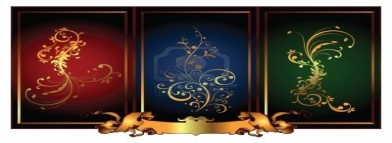 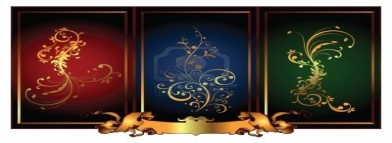 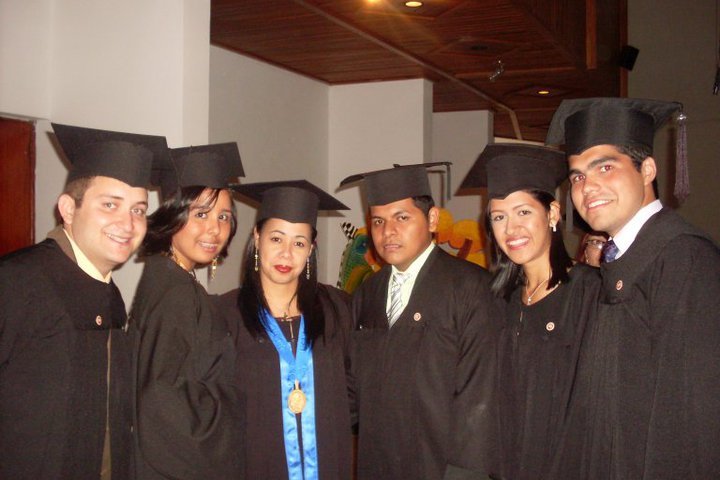 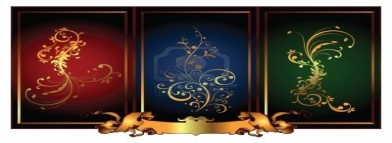 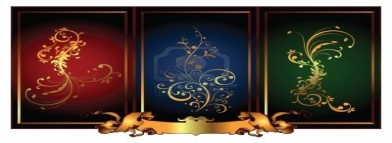 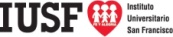 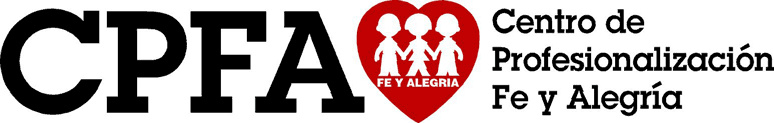 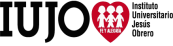 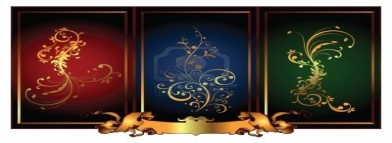 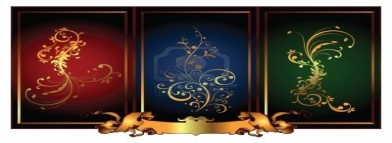 PERFIL DEL EGRESADO
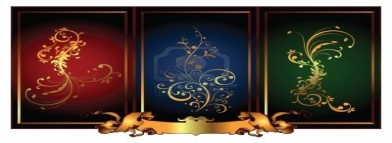 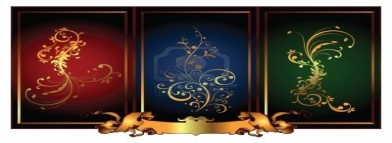 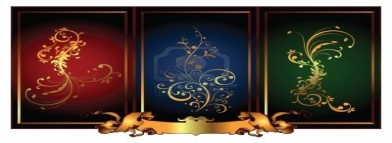 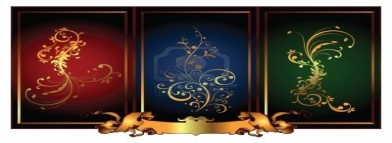 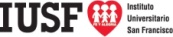 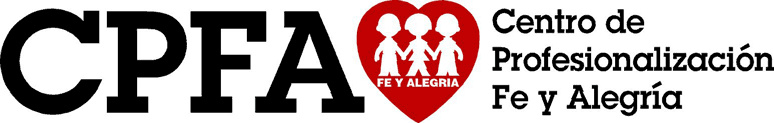 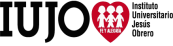 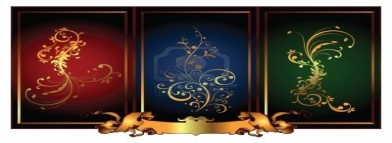 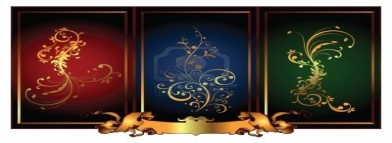 Biosicológica.
Socio comunitaria.
Ética.
Vocacional.
Estético Trascendental.
DIMENSIONES
Desarrolla y fortalece el conocimiento personal
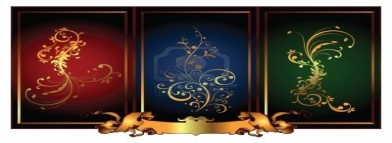 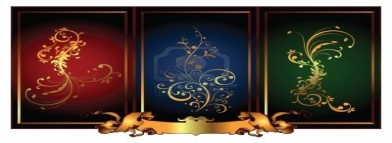 Convive en la diversidad y construye la comunión
EJES
Asume los valores del evangelio como norma de vida.
TRANSVERSALES
Vive en clave de discernimiento y de búsqueda de la voluntad de Dios.
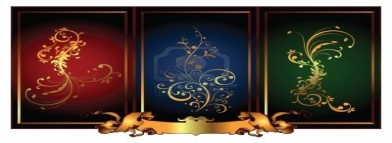 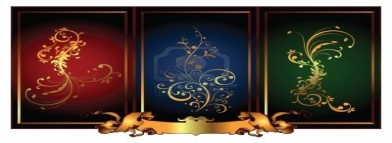 Practica la pedagogía del silencio
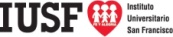 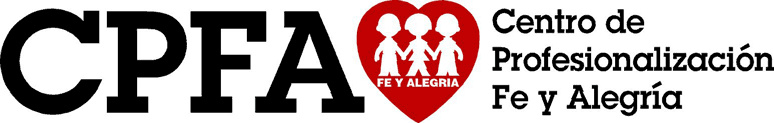 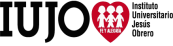 FORTALECIMIENTO DEL PROYECTO DE CULTURA DE PA Z  Y DE VIDA.
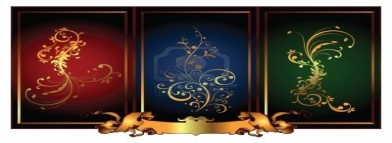 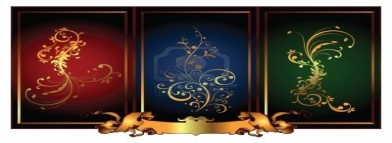 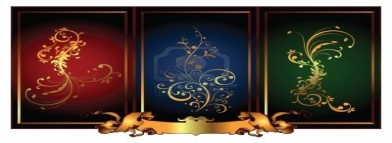 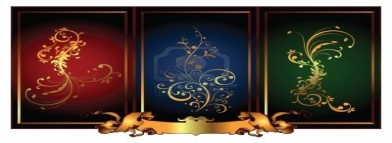 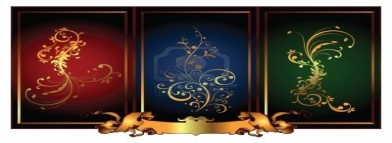 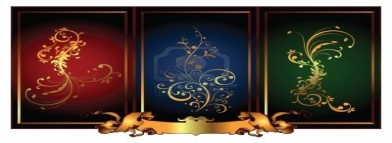 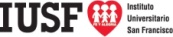 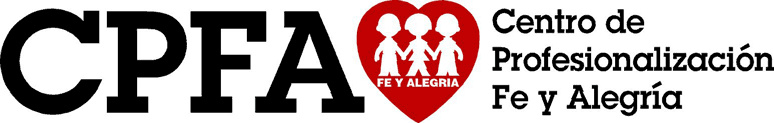 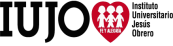 ESTRATEGIAS PEDAGÓGICAS – DECISIONES CURRICULARES…
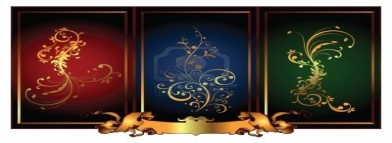 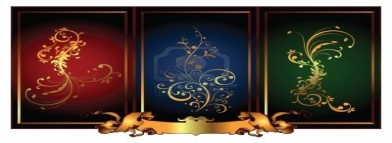 La principal estrategia el partir del conocimiento dialógico de la realidad de cada participante y de sus necesidades.  

Podríamos decir que: 
Se trabaja desde lo autobiográfico.
Dialógicamente. La mayéutica
La interactividad. La complementariedad.
La evaluación constante. La validación colectiva.
El estudio de la realidad. El análisis crítico contextualizado.
La creatividad La innovación.
La valoración y el respeto.
La inclusión La libertad de ideas y pensamientos desde la fundamentación dialógica.
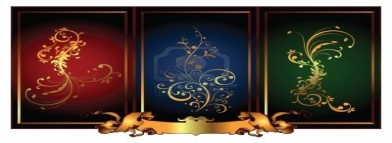 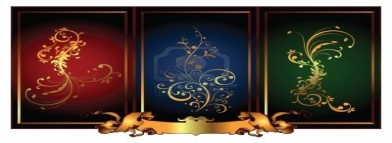 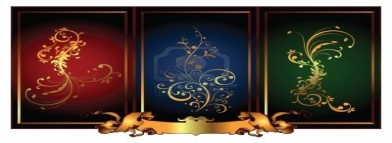 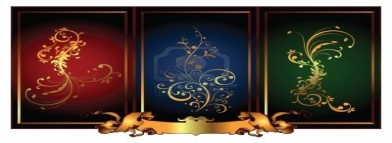 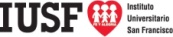 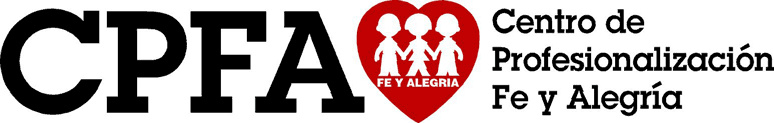 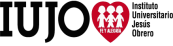 ESTRATEGIAS PEDAGÓGICAS – DECISIONES CURRICULARES…
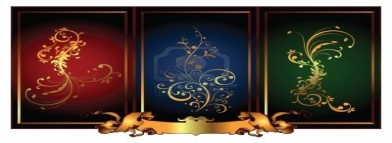 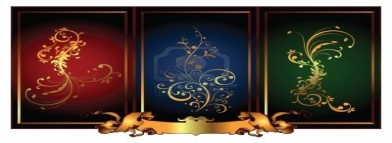 La proyección de los Institutos y Programa se ha visto consolidada a través del cumplimiento del Servicio Comunitario de los Estudiantes Universitarios, resultando un modo propicio para fortalecer las comunidades.
Actividades de formación complementaria de nuestros estudiantes, quienes se ven favorecidos con una amplia oferta de cursos y talleres en las dimensiones humana, académica y cultural.
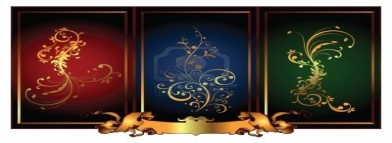 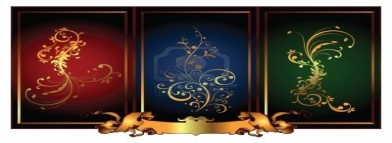 Extensión Cultural, alcanzados por los Grupos de Teatro, Estudiantina, Tambores, Coral, Cuenta Cuentos, Grupo Circense, Danza, Salsa, Gaitas, y Protocolo.
“Modelo Innovador para la Formación de Licenciados en Educación Basado en la Pedagogía de la Educación Popular, la Sistematización de la Práctica y la Incorporación de Nuevas Tecnologías a los Procesos de Aprendizaje”
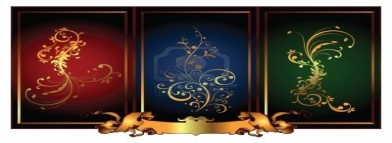 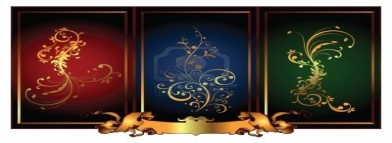 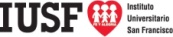 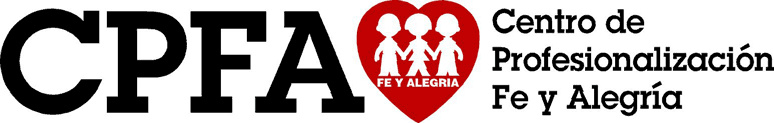 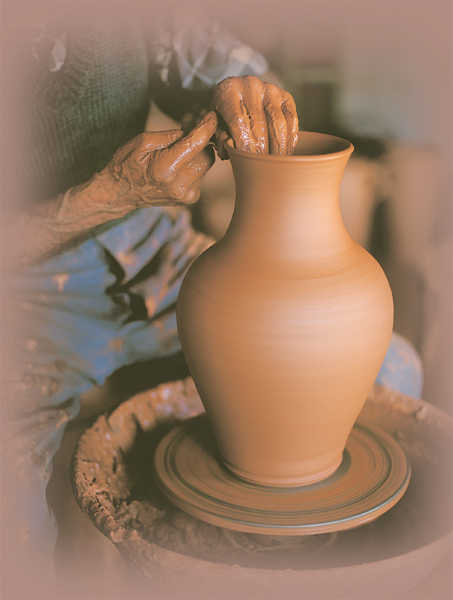 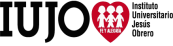 El Acompañamiento
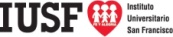 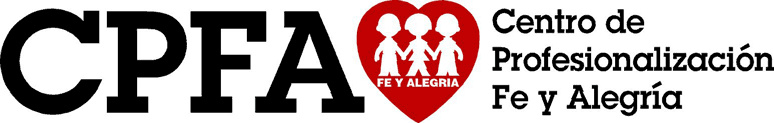 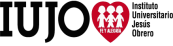 El acompañamiento termina siendo la metodología fundamental a través de la cual se le da seguimiento al proceso de cada persona involucrada en el hecho educativo, es así como hay procesos de acompañamiento para los administrativos, docentes, obreros y personal en general y sobre todo, para los estudiantes.
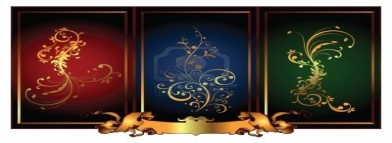 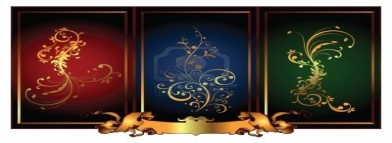 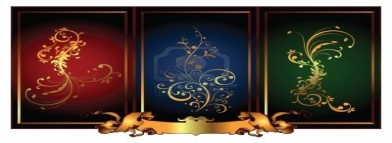 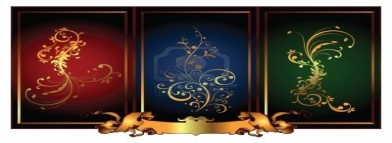 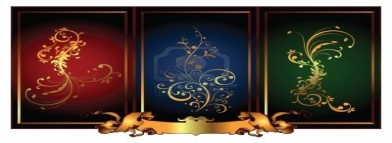 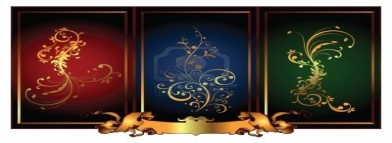 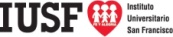 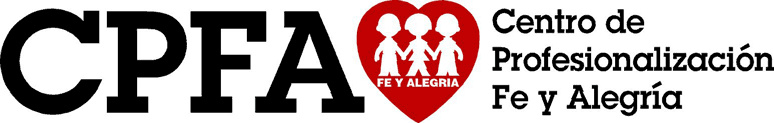 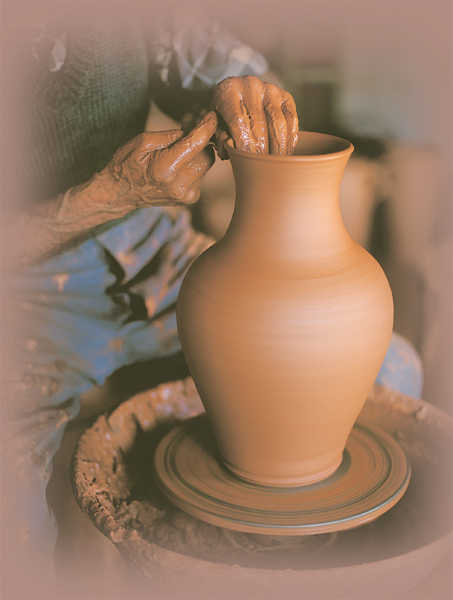 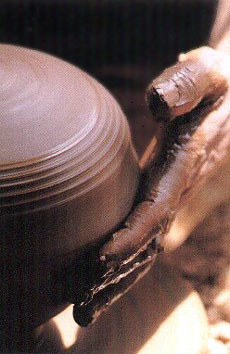 En definitiva, el proceso de acompañamiento le permite a la persona vivir su proceso de manera consciente y responsable dándole así la  oportunidad de sentirse escuchado y comprendido.
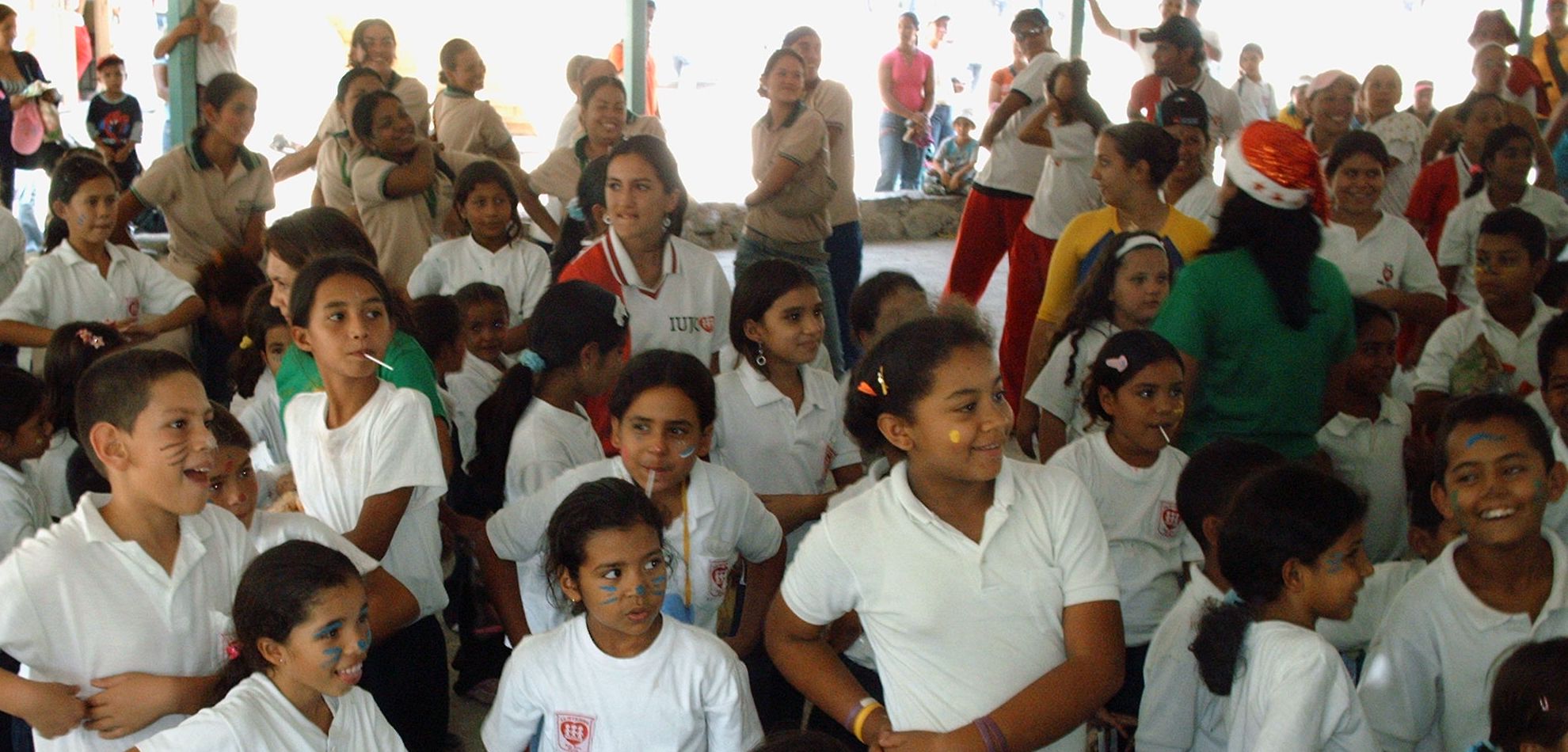 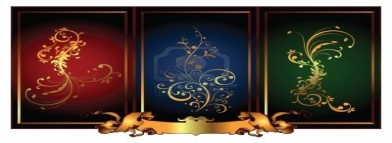 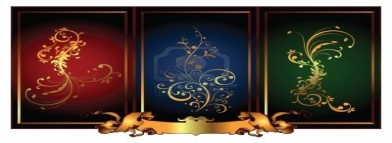 RETO FUNDAMENTAL: 
          HACER EL BIEN Y  HACERLO BIEN
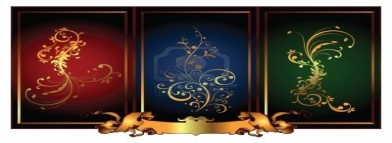 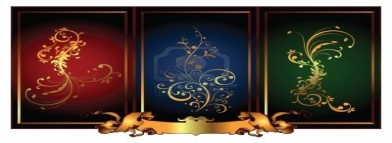 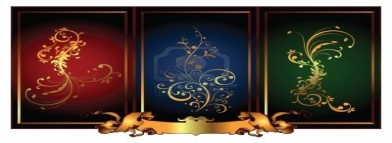 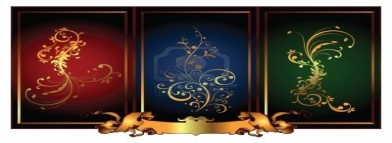 HACER EL BIEN Y HACERLO BIEN
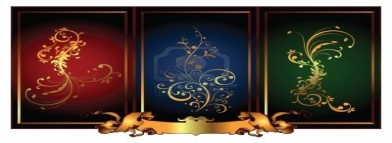 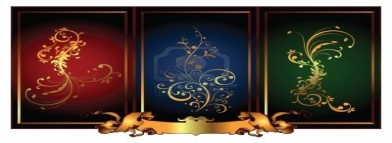 Principios orientadores
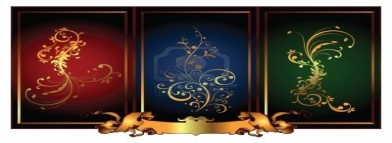 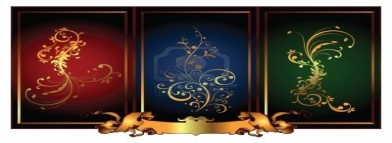 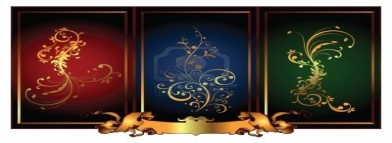 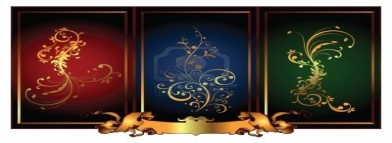